KİŞİSEL REHBERLİK
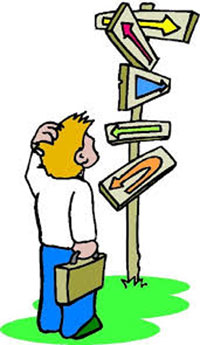 KİŞİSEL REHBERLİK : ALANI VE KAPSAMI
    Eğitim hizmetlerinin kaçınılmaz bir parçası olarak değerlendirilen psikolojik hizmetler ile bireyin her şeyden önce insan olarak etkili bir birey olma ve
    Belli bir sosyal ortamda yaşamını ilişkisel olarak sürdürmesi amaçlanmaktadır. 
     Bu çerçevede tüm eğitim hizmetlerinin yapılandırılması,yürütülmesi ve değerlendirilmesinde kişisel rehberlik hizmetlerinin yeri eğitimin kendisi kadar önemlidir.
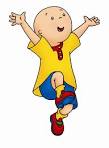 Kişisel rehberlik, Kepçeoğlu tarafından “bireylerin kendileri ile ilgili kişisel problemlerin çözümü için yapılan yardımlar” olarak tanımlanmaktadır. Binbaşıoğlu, kişisel rehberliği,eğitsel ve mesleki rehberlik dışında rehberlik hizmetleri olarak değerlendirmektedir. 
     Sonuç da,kişisel rehberlik hizmetlerinin belli problem alanlarında kişiye sunulan yardımları içerdiği görülmektedir. Bu problemin bir kısmı dışsal gözlenebilme özelliği taşırken,bir kısmı kişinin içsel dünyasında saklıdır. Her iki durumda da kişinin bu problemliliğini önlemek veya ortadan kaldırmak gerekmektedir.
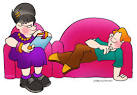 KİŞİSEL REHBERLİK MODELLERİ
    Kişisel rehberlik hizmetlerinin sunumu değişik yollarla gerçekleştirilmektedir. Bunlar farklı sınıflamalar altında incelenebilir. Bu hizmetlerinin özellikle sınıf öğretmenleri tarafından yürütülmesi önceliğine dayalı olarak grup formatı işlevsel bir model olarak karşımıza çıkmaktadır.
     Sosyal bir yapı sunan grup rehberliği birçok kişisel-sosyal problemin gelişimsel konuların,eğitsel çalışmaların gerçekleştirilmesi açısından uygun düşmektedir. 
        Bu eğitsel çalışmalar:
        Küçük gruplarla etkileşim
        Psikolojik eğitim
        Sosyal beceri geliştirme
        Oyunlar ve etkinlikler şeklinde gerçekleştirilmesi mümkündür.
Ahlak yargıları konusunda çocukların farkındalıklarının artırılması
     Tartışma ve müsamere ortamlarının yaratılması gibi çalışma ve etkinliklerinin okul çağı çocuklarında ahlak gelişimine katkı sağlayacağı belirtilmektedir.
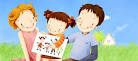 HÜMANİSTLİK EĞİTİM VE KİŞİSEL REHBERLİK HİZMETLERİ
     Hümanistik yaklaşımın katkılarıyla insan doğasının olumlu olarak değerlendirilmesi gündeme gelmiştir. Bu nedenle günümüzde psikoloji normal davranışlar üzerine çalışmaktadır.
     Hümanistik eğitimde,kişisel rehberlik hizmetlerini öğretmenin insan doğasına ilişkin tutumları belirler. Günümüzde bir boyutu ile öğrenci merkezli eğitim adını da verdiğimiz bu yaklaşımda,öğretmen bireysel farklılıklara dayalı çeşitliliğinin verimliliği arttırdığını bilen ve demokratik tutumlara sahip bir rehberdir.
Hümanistik eğitimin doğal parçalarından biri sınıf atmosferidir. Sınıf atmosferinin demokratik olarak işletilmesi ve öğretmen tutumlarının saygı ve değer vermeye dayalı olması ön koşullar olarak ileri sürülmektedir.
       Bir başak model olarak ele alınması gereken yaklaşım seçim teorisidir. Seçim teorisi veya gerçekçilik terapisinde kişinin bir bütün olarak ele alınması,duygu,düşünce,eylem,fizyolojisiyle herhangi bir davranışın toplam davranış olarak değerlendirilmesi söz konusudur.
REHBERLİK HİZMETLERİ VE UYUM
     Rehberlik hizmetlerinin anlaşılmasında uyum (adaptation), önemli kavramlardan biridir. Uyum insanın yaşamını devam ettirmesi ve bunu başarmak için gerekli olan kapasitesi,i bunun yanında bireyin dış dünya ile ilişkilerindeki dengesidir.
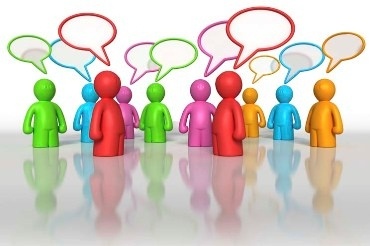 Uyum kişinin kendisiyle barışık olmasını gerektirir. Kişinin kendisi ile olan uyumu en zor veya karmaşık olanıdır. İhtiyaçlarını en gerekli olandan kendini gerçekleştirmeye kadar bir hiyerarşi içerisinde karşılaması uyumu kolaylaştırır. Kişinin kendisiyle uyumu içsel yolculuk yapmasını gerektirir. Gizilgüçlerini işleyerek yeteneklerini geliştirmeli; kendi doğal yapısını tanımış ve olduğu gibi kabul etmelidir.
Okullarda rehberlik hizmetlerinin üzerinde durması gereken konulardan bazıları şunlardır:
Fiziksel becerileri geliştirebilme.
    Kendine yönelik olumlu tutum geliştirebilme.
   Akranlarla anlaşabilmeyi öğrenebilme.
   Kadın ve erkek sosyal rollerini öğrenebilme
   Okuma, yazma ve matematik temel becerilerini öğrenebilme
Günlük yaşamın temel becerilerini öğrenebilme.
   Vicdan, ahlaki yargılama ve değerleri geliştirebilme.
   Kişisel bağımsızlığı kazanabilme.
   Sosyal grup ve kurumlarla olumlu tutumları geliştirebilme.
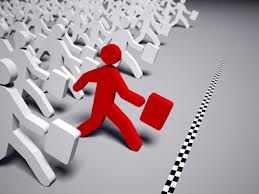